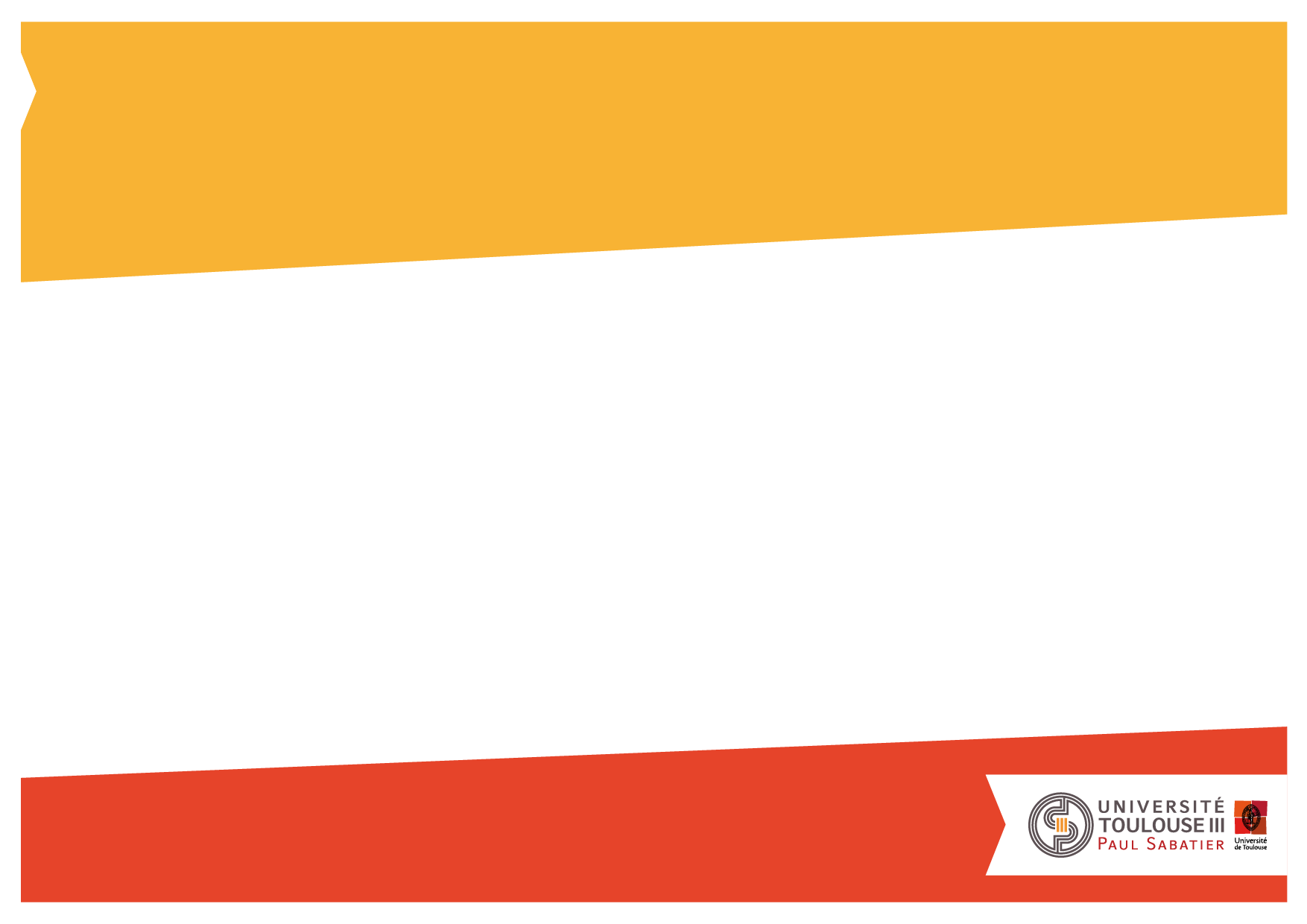 Toulouse III – Paul Sabatier University
Faculty Science and Engineering
Faculté Sciences et Ingénierie (FSI)
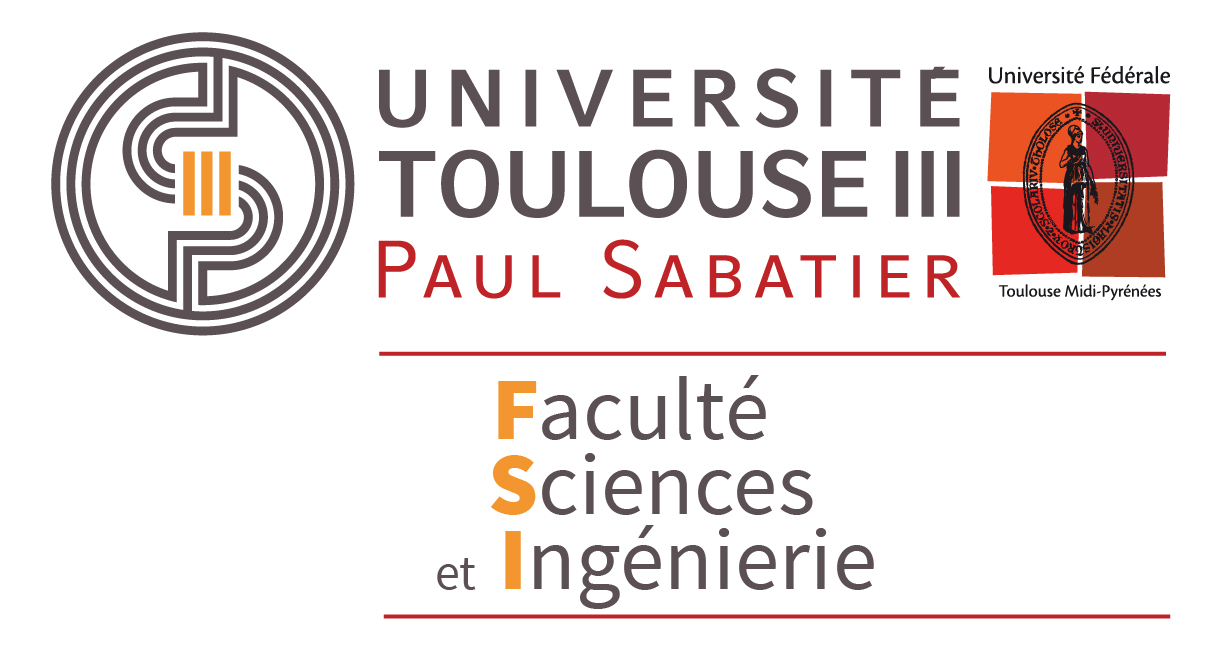 Science – Engineering – Health
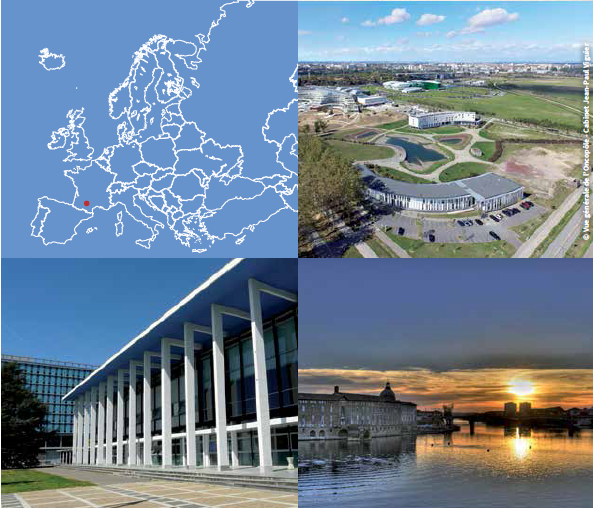 Next : The french system
The french system
Teachers - researchers
Education
Research
Research laboratories
Faculty of Science and engineering
Teaching departements
Bachelors degrees
Master degrees
Special institutes
Doctoral schools
Next : Topics of the FSI
Topics of the FSI
Fields of Research and Development
Next : teaching parts
Teaching parts
Eight teaching departments
  Biology-Geoscience
 Chemistry
 Electronics, Electrical Energy, Automatic control
 Computer Science
 Languages and Management
 Mathematics
 Mechanics
 Physics
An internal engineering school (Upssitech)
An Institute for Research and Teaching in Sciences (IRES)
Next : Overview (numbers)
FSI overview
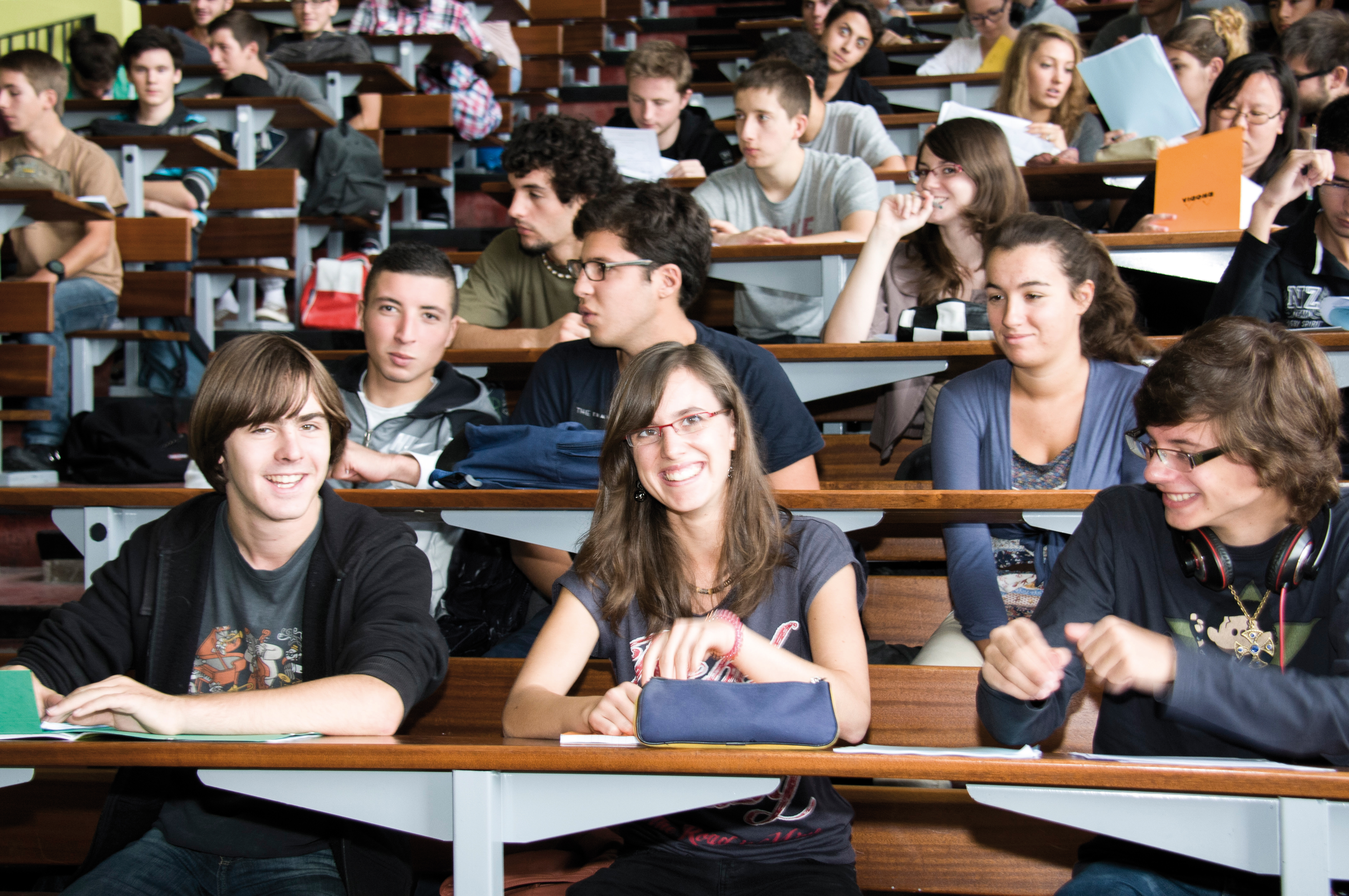 Key figures 


12 000 students
1 100 teachers-researchers
1 200 teachers from industry
393 technical and administrative staff
11 bachelor’s degree disciplines
24 master’s disciplines
8  vocational bachelor degrees
3 specialties of engineering degree 
6 masters of engineering (CMI)
Next : Research environment
An environment dedicated to research and innovation (1)
Toulouse: European capital of aeronautics and space
The Oncopole site
7 competitiveness clusters
Aerospace Valley (Aeronautics, Space, Embedded systems)
Agri-Sud-Ouest Innovation (Agriculture / Agro-food)
Cancer-Bio-Santé (Biotechnologies / Health)
Derbi (Energy)
Eau (Ecotechnologies / Environment)
Elopsys (Optics / Photonics)
Pôle Européen de la Céramique (Consumer goods materials)
Next : Academic partners
An environment dedicated to research and innovation (2)
Academic research Partners
Research institutes: CNRS, INSERM, INRA, IRD
University of Toulouse (COMUE) and founding members : Toulouse 1 - Capitole, Toulouse – Jean Jaurès, INSA Toulouse, INPT, ISAE
CNES (National Center for Space Studies), ONERA (National Aerospace Research Cent), CEA (Atomic Energy Commission)…
Next : Labs
The Rangueil Scientific Complex : a hub of research and innovation
Labs and very close environment
60 research laboratories involved in the FSI Education
4 Laboratories of Excellence (LabEx)
Toulouse Tech Transfer (TTT) : 60 patents per year in average
9 PhD schools : 400 new PhD students every year
Next : Bachelor’s
FSI courses / Bachelor’s
Chemistry
Electronics, Electrical Energy, Automatic control
Civil Engineering
Computer Science
Mathematics
Mathematics and computing applied to human and social   sciences
Mechanics
Physics
Management (for 3rd year students) 
Earth Sciences
Life Sciences
FSI
Bachelor’s
(11)
Next : Masters
FSI courses / Masters
Chemistry
Chemical and Biological Process Engineering
Fundamental physics and applications
Astrophysics and space sciences
Earth and Planetary Sciences, Environment
Ethics
Biodiversity, Ecology and Evolution
Biotechnologies
Bioinformatics
Biology and Health
Public Health
Plant Sciences 		
Ocean, atmosphere and Weather Sciences
Electronics, Electrical energy, Automatic Control
Computer Science
Computer Science Applied to Business Management
Networking and Telecommunications
Mechanics
Mechanical engineering
Civil Engineering
Materials Science
Energetics, Thermic
Mathematics and Applications
 Econometrics, Statistics
FSI
Masters
(24)
Next : Topics
Maters are strongly linked with research topics
Industrial partners
FSI
Masters
Research environment
Next : industrial parnership
Strong partnership with private companies
Supervisors of student intern-ships and industrial projects
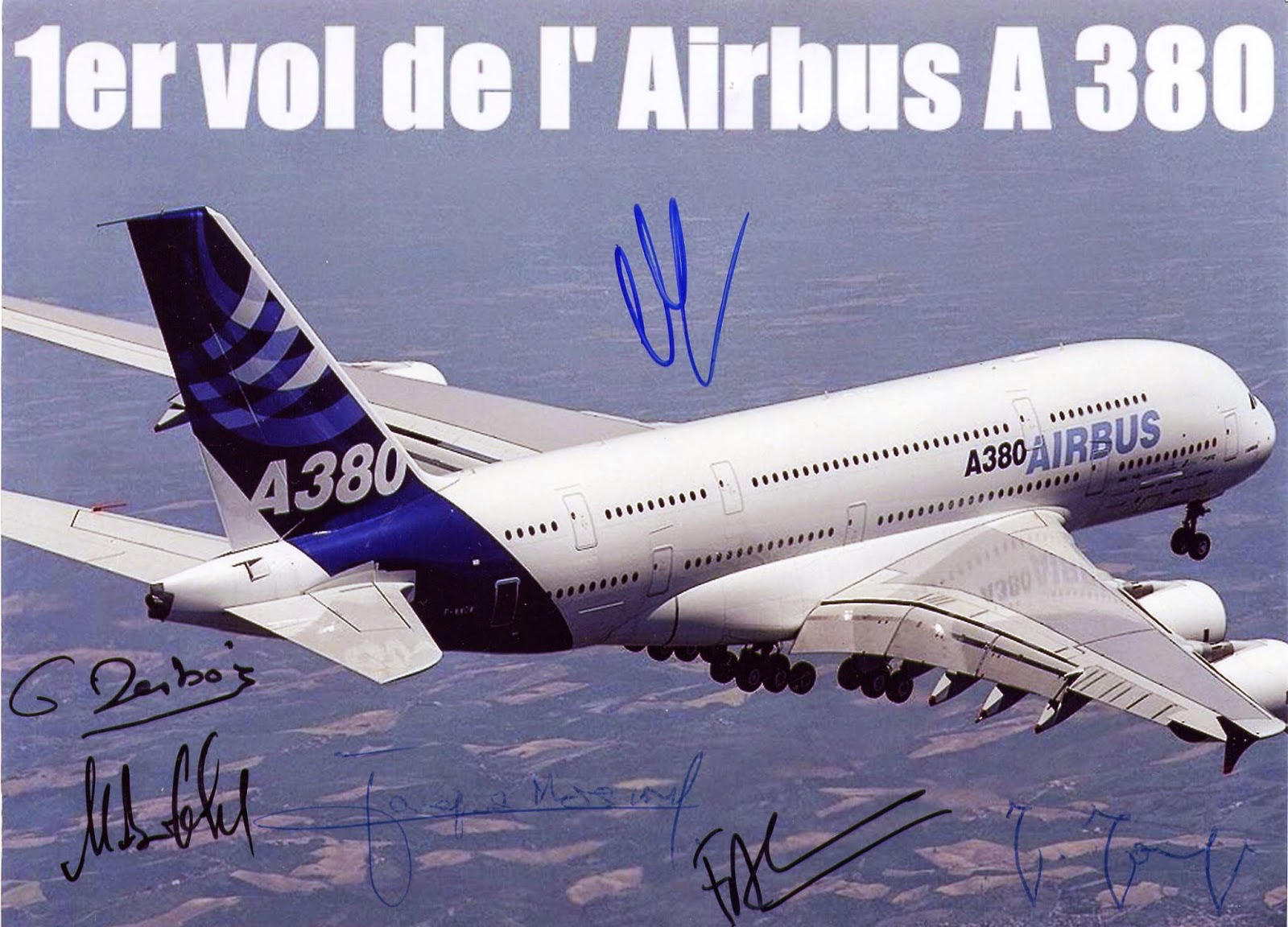 Next : integration of graduates
Occupational integration of graduates
 Less than 2 months for 1st employment
  Net rate of employment after 30 months : 90%
  89% of executive, 84% with stable employment

  UPS graduates are heading top companies, particularly in the health and
     engineering areas.
Next : International
Open to the world (1/2)
An international vocation 

 Deeply related with other European countries for mobility of students and teachers
 Openness towards major universities in North America, the Mediterranean region, Brazil, China, South Africa, India, Indonesia and Russia

International teaching and exchange programs

12 Erasmus Mundus programs worldwide
 Bi-graduation Canada-France : Plasma science and technology
 400 foreign incoming students in 2014 as part of an exchange program, increasing every year
 Creation of the TOUL’BOX  (2014) and WELCOME DESK (2015) programs at University of Toulouse, an unique service aiming to better welcome foreign students and partners
Next : International research
Open to the world (2/2)
Internationally oriented research 

 11 international laboratories set up in conjunction with Canada, Taiwan, Morocco, Japan, Vietnam, Uruguay and Russia
 2 European laboratories set up in conjunction with Slovenia and Spain
 1 international joint unit with India 
 11 European and international research groups (Ukraine, USA, Russia, Italy, Poland, Germany etc.).
Next : Details in first topic
The research environment
 Competitiveness clusters : Aerospace Valley + IRT St Exupéry
 Research laboratories : ICA, CIRIMAT, CEMES, LAAS, LAPLACE, IRIT,IRAP…
 Labex : OCEVU, NEXT
 Membership of European and International networks and consortiums
 Partnership with the CNES and private companies (Airbus, Thalès, Continental…)
Next : Masters in technological area
[Speaker Notes: OCEVU = Origins, Constituents and Evolution of the Universe (Marseille)
NEXT = Nano, Extreme measurements & theory]
The concerned masters
Masters concerned in technology area 
 Electronics, Electrical energy, Automatic control
 Computer science
 Mechanical engineering
 Materials science
 Networking and telecommunications
 Mathematics and applications
Next : Masters in fundamental area
The concerned masters
Masters concerned in fundamental area
 Astrophysics and space sciences 
 Fundamental physics and applications
 Earth and planetary sciences, environment
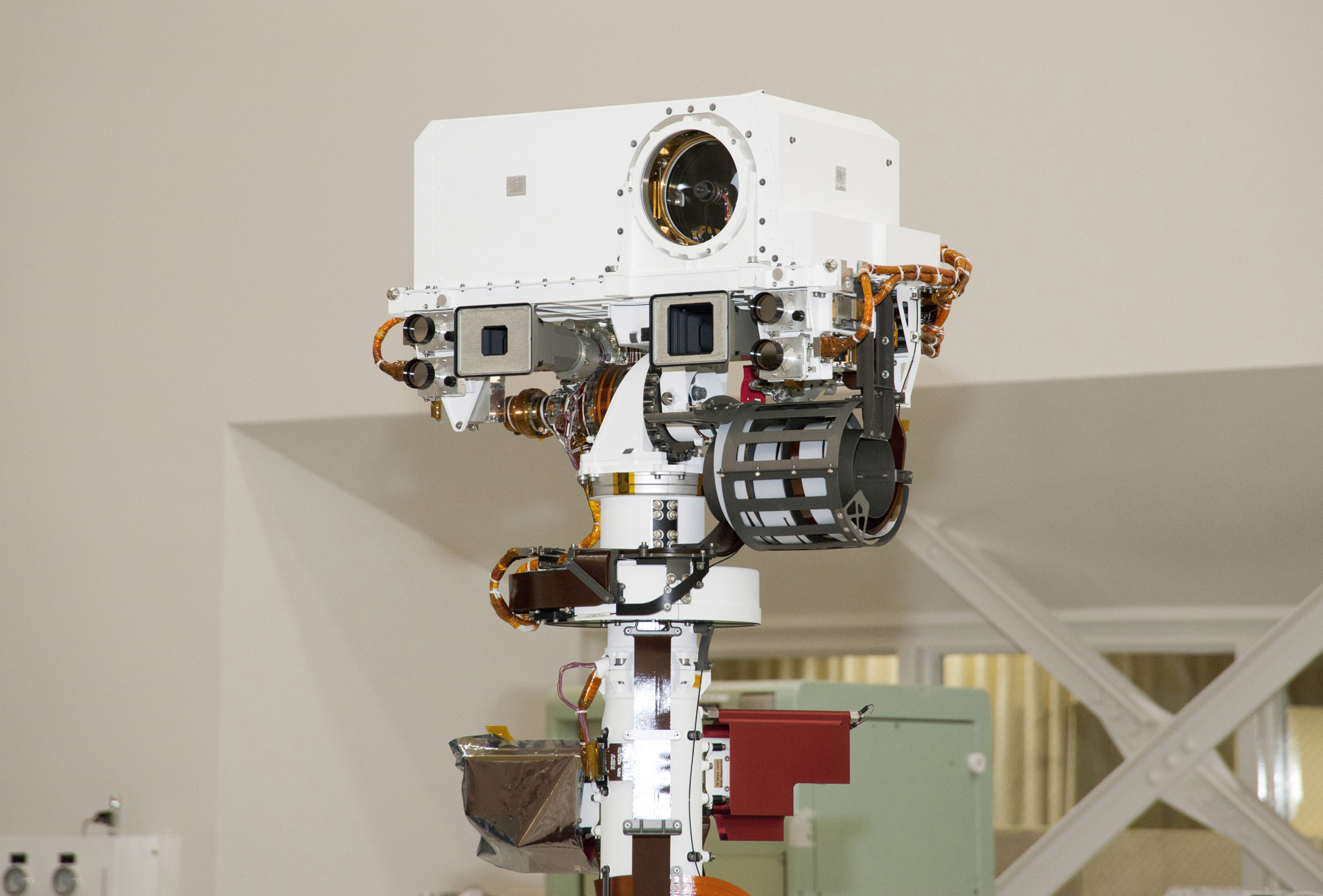 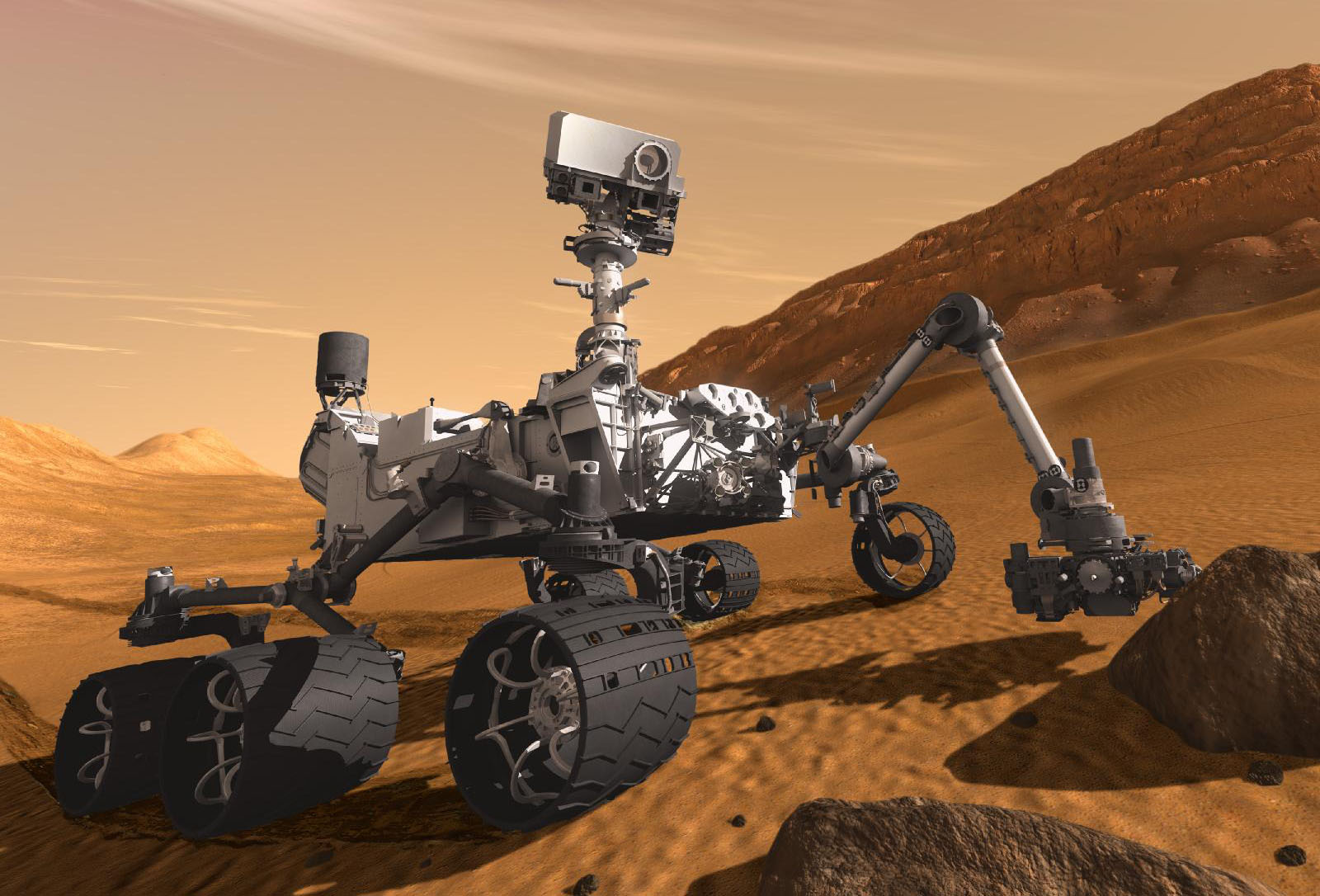 The ChemCam instrument (IRAP&CNES)
Next : Fields of research : Computer science
[Speaker Notes: The ChemCam instrument suite on the Mars Science Laboratory (MSL) rover Curiosity,  provides remote compositional information using the first laser-induced breakdown spectrometer (LIBS) on a planetary mission, and provides sample texture and morphology data using a remote micro-imager (RMI).

Laser-induced breakdown spectrometer = (analyseur spectral induit par ablation laser)]
Fields of interest
Artificial intelligence, Robotics 
	Machine learning, Human-computer interaction… 
	Signal and image processing 
	Big data 
	Safety of software development, Cybersecurity…
	Internet of things, internet of everywhere…
Next : Research environment
The research environment
 Research laboratories : IRIT, LAAS, IMT…
 LabEx :  CIMI, AMIES, NEXT
 Competitiveness clusters : Aerospace Valley, Cancer bio-health, Agri-Sud-Ouest Innovation, ASE-IRT St Exupéry
 Collaboration in European and international projects
 Partnership with Airbus, Thales, CNES, CEA,  EDF, KLM, SAS, several research and development SME from Toulouse and surrounding area…
[Speaker Notes: AMIES = Agency for Interaction in Mathematics with Business and Society (France; regional agencies)
CIMI =International Centre for Mathematics and Computer Science (in Toulouse)
SAS=international company : analytics software and services]
The concerned masters
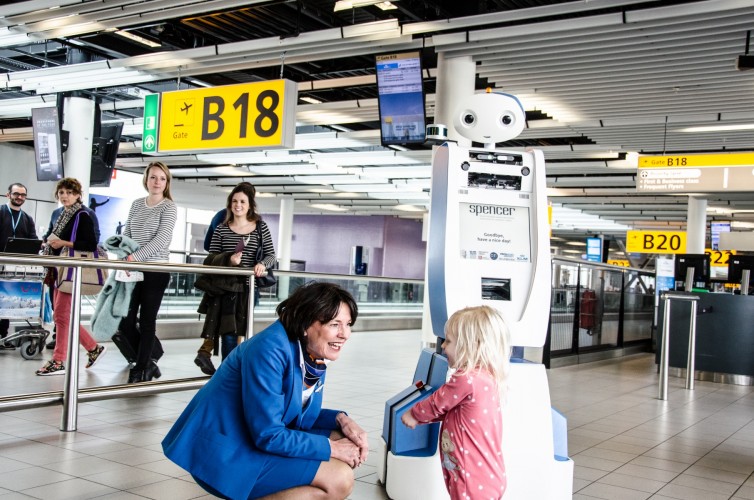  Electronics, Electrical energy, Automatic control
 Computer Science
 Mathematics and applications
 Networking and Telecommunications
 Telecommunications and IT networks
 Robotics and Interactive Systems
Spencer robot completed tests guiding KLM passengers at Schiphol.
The LAAS partner of this project.
Next : Energy topic
[Speaker Notes: For this international project, the « Robotics and InterationS (RIS) Team of the Laas developped  and tested some of the Robot functionalities : human-machine interaction, movement planning and programming in crowded places. 
« During the various tests Spencer scanned boarding passes from passengers and guided them to the correct departure gate. Spencer heads off automatically and the passengers follow the robot, which adjusts its speed to that of the group, avoiding obstacles and informing passengers of the remaining distance to their departure gate. When they get there, Spencer reports this via a screen.” KLM’s Press release]
The research environment
 Competitiveness cluster :  DERBI (80 companies, 20 research laboratories)
 Laboratories involved : IMFT, LAPLACE, IRSAMC (4 research laboratories), LAAS, CEMES, CIRIMAT…
 LabEx : NEXT, GANEX
 Partnership with  AREVA, CECAM, EDF R&D, CEA, ONERA, ENGIE INEO, SAFT…
[Speaker Notes: GANEX = LED ligthing, Energy converters, sun collectors,…]
The concerned masters
 Electronics, Electrical energy, Automatic control
 Energetics, thermic
 Fundamental physics and applications
 Chemical and biological process engineering
 Materials science
Next : green chemistery, ecology
The research environment
 More than 50 research laboratories : ECOLAB, CESBIO, EDB, LCC,  IPBS, CIRIMAT, CEMES, LAPLACE,…
 Many competitiveness clusters : Water cluster, Cancer bio-health, Green  Chemistry cluster,  Agrimip innovation, Pôle européen de céramique…
 Labex : TULIP
 Partnership with BRGM,  TOTAL, UMICORE, AGRONUTRITION, BIOGEMMA, TERREAL, SYNGENTA …
[Speaker Notes: BRGM = Bureau de Recherches Géologiques et Minières
TULIP = TULIP Labex develops a comprehensive theory of the interactions between living organisms in order to study their ability to adapt to environmental changes. Based on complementary approaches combining microbe, plant or animal specialists, on large scale experimental models, coupled with theoretical approaches, researchers hope to predict resource evolution and, on the long term, provide solutions to problems that will impact us shortly.]
The concerned masters
  Biodiversity, ecology and evolution
  Biotechnologies
  Bioinformatics
  Plant sciences 		
  Chemistry
  Chemical and biological process engineering
  Electronics, Electrical energy, Automatic 
control
  Energetics, thermics
  Fundamental physics and applications
  Materials science
  Ocean, atmosphere and weather sciences
Next : Biology, health
The research environment
 Many research laboratories implicated : IPBS, LGC, LCC, ISCT, CBI, I2MC, CRCT…
 Connections with the LabEx :  TULIP and TOUCAN
 Competitiveness clusters :  Cancer-bio-health, Elopsys
 Patnership with about 80 companies as SANOFI, Pierre Fabre, Dassault Systems,
Geno Toul,…
[Speaker Notes: TOUCAN =TOUlouse CANcer Excellence Laboratory
The LabEx Toucan is composed of eight research teams and coordinates the public teams which are connected to the INSERM, CNRS, and University Paul Sabatier of Toulouse as well as the University Joseph Fourier of G
Grenoble. Toucan also implies a private research team, Innate Pharma, based in Marseille. 
ISCT= Institute for brain sciences
CBI= Center for integrative biology
IMC=Institute of cardiovascular and metabolic diseases
CRCT= Cancer research center of Toulouse]
The concerned masters
 Computer science
 Mathematics and applications
 Electronics, Electrical energy, Automatic control
 Fundamental physics and applications
 Mechanics
 Biology-health
 Bioinformatics
 Biotechnologies
 Chemistry
 Chemical and biological process engineering